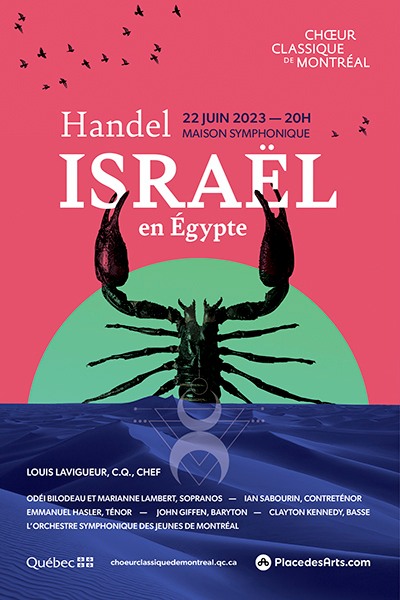 1
Now there arose a new king over Egypt, which knew not Joseph; 

and he set over Israel taskmasters to afflict them with burdens; 

and they made them serve with rigor.
Voici que s’éleva en Égypte un nouveau roi qui n’avait point connu Joseph; 

il établit sur Israël des chefs de corvées afin de l’accabler de travaux pénibles; 

et ils imposèrent aux enfants d’Israël une dure servitude.
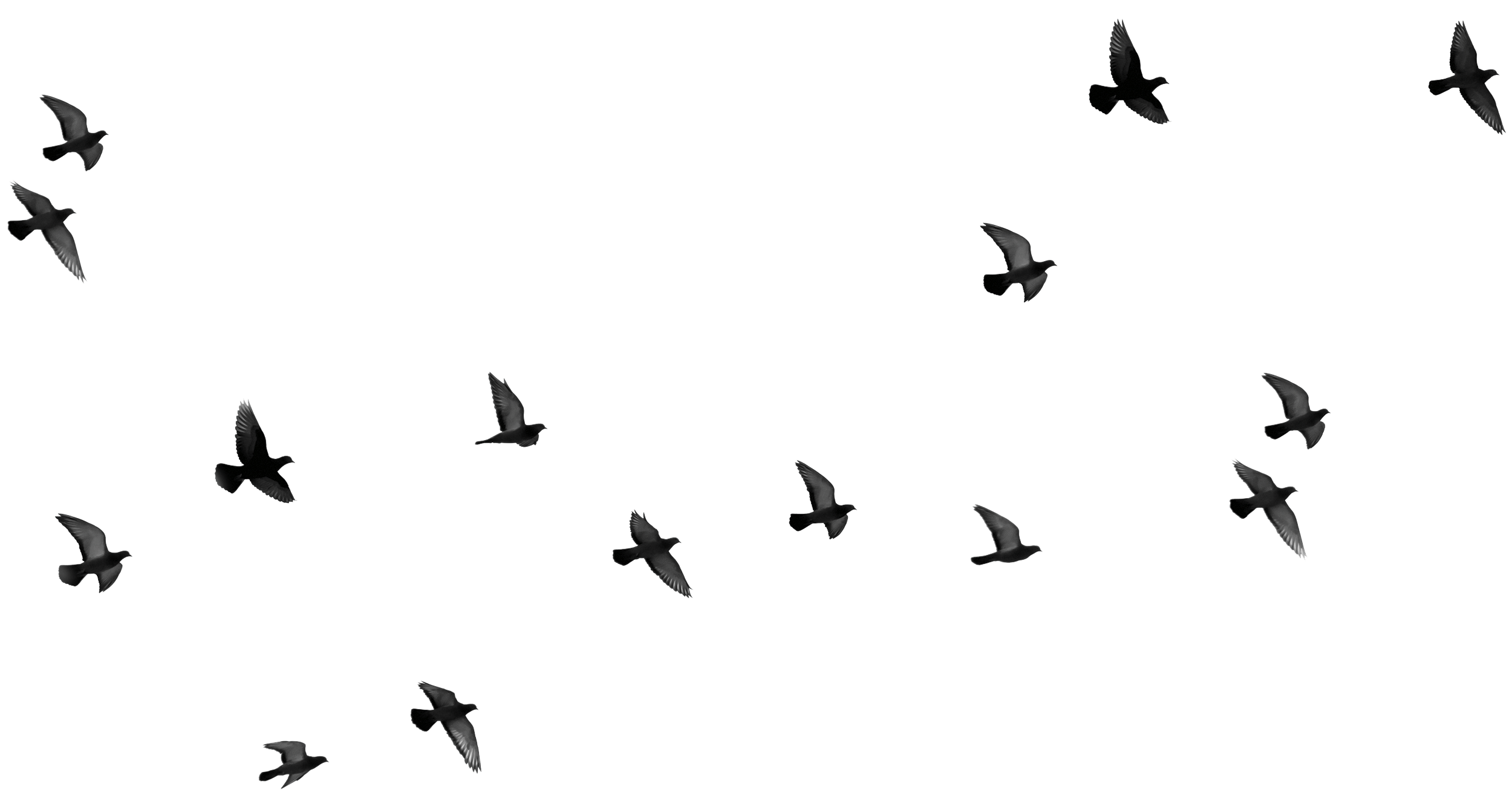 1
Et les enfants d’Israël gémissaient sous le joug,          et leurs cris montèrent     jusqu’à Dieu. 

Ils les opprimaient avec des travaux pénibles et ils leur imposaient une dure servitude;
 
et leurs cris montèrent jusqu’à Dieu.
And the children of Israel sighed by reason of the bondage, and their cry came up unto God. 

They oppressed them with burdens and made them serve with rigor; 

and their cry came up unto God.
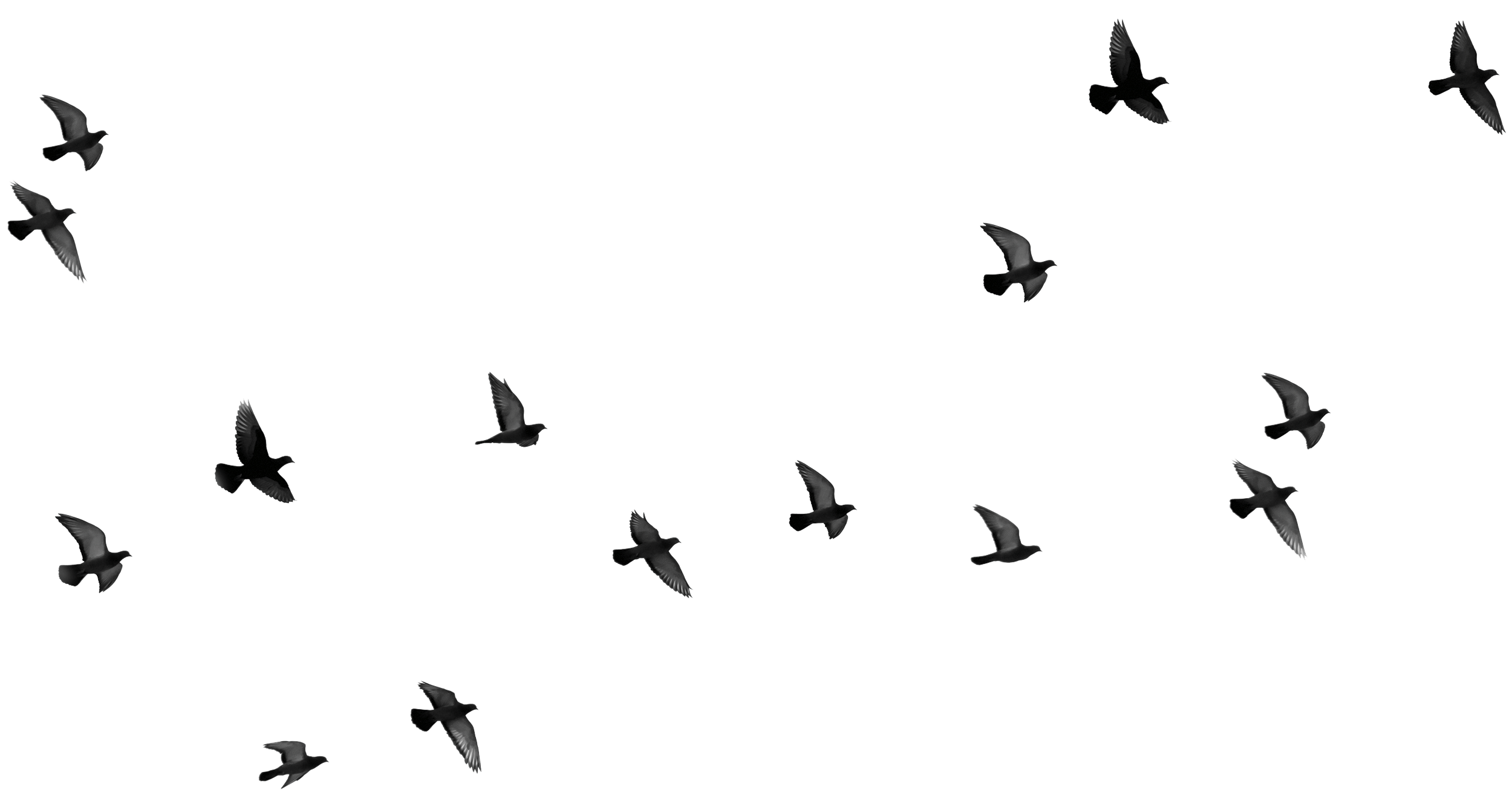 2
Puis Il envoya Moïse,              Son serviteur et Aaron,         qu’Il avait choisis; 

ceux-ci firent Ses signes au milieu d’eux et des prodiges dans le pays de Ham. 

Il changea l’eau de leur fleuve en sang.
Then sent He Moses, His servant, and Aaron whom  He had chosen; 

these shewed His signs among them, and wonders in the land of Ham. 

He turned their waters into blood.
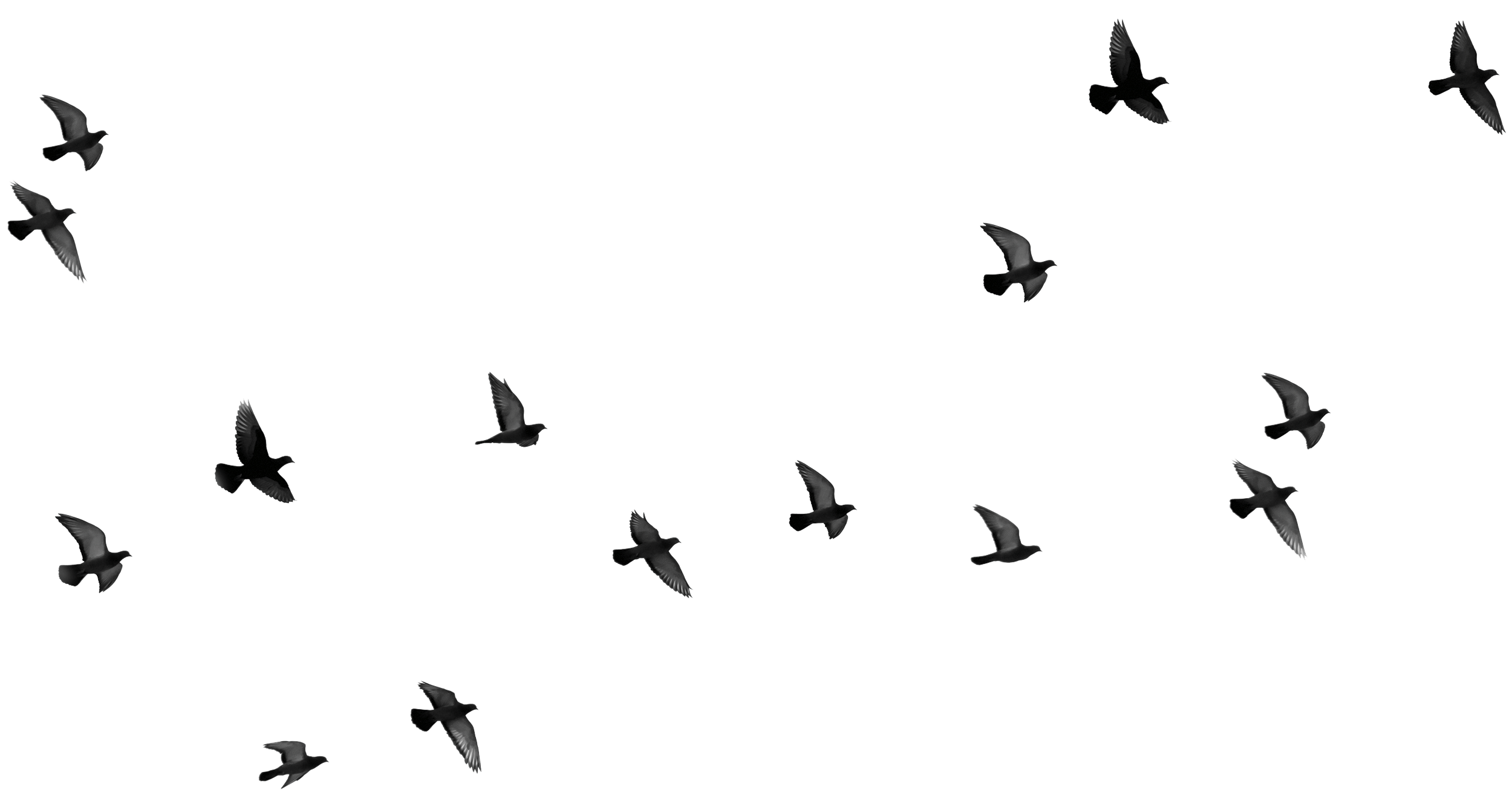 3
They loathed to drink of  the river. 

He turned their waters   into blood.
Ils répugnèrent à boire l’eau   du fleuve. 

Il changea l’eau de leur fleuve en sang.
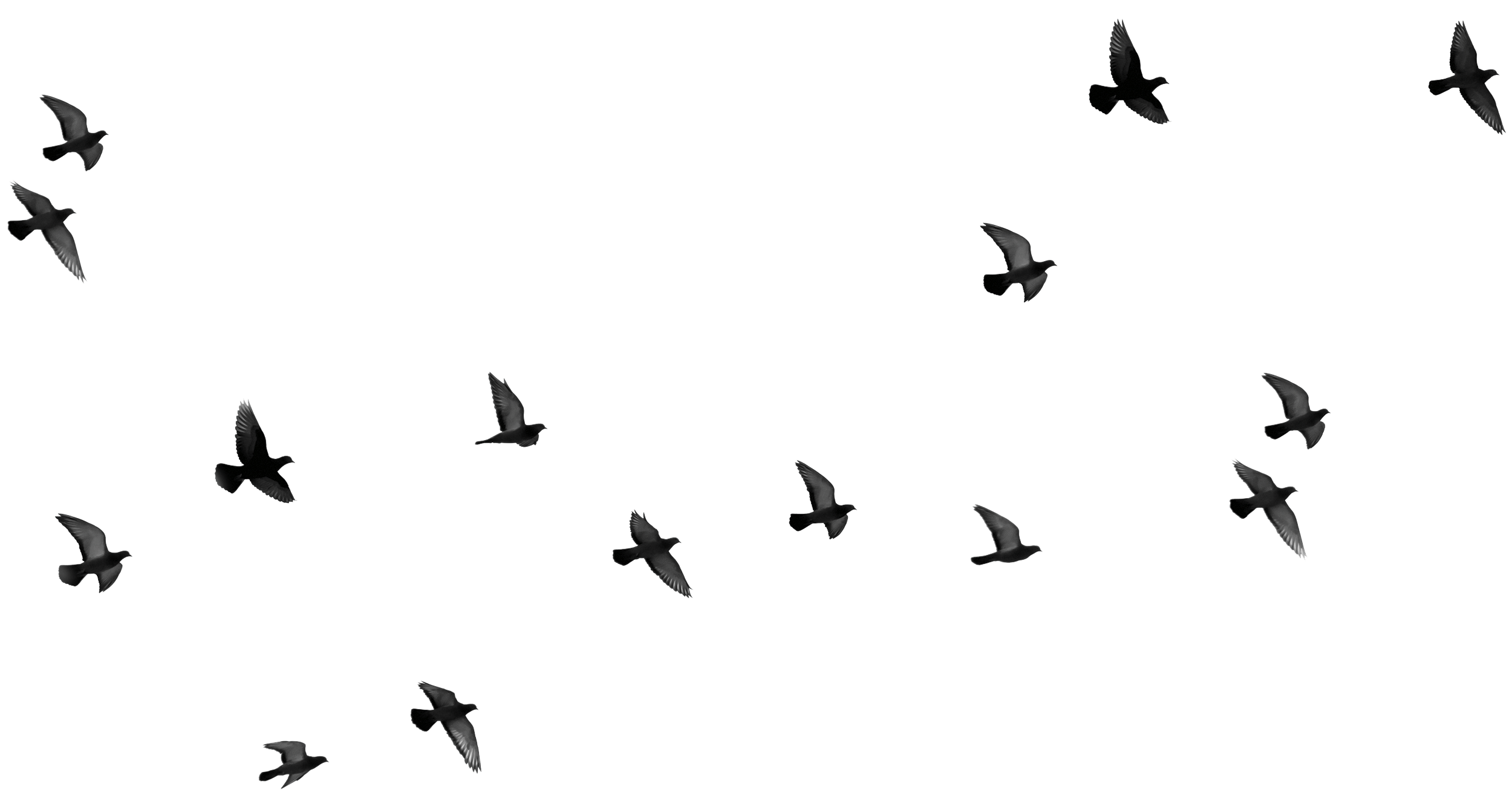 4
Their land brought forth frogs, yea, even in their  king’s quarters. 

He gave their cattle over to the pestilence; 

blotches and blains broke forth on man and beast.
Leur pays grouilla de grenouilles même jusque dans les appartements du roi. 

Il frappa leur bétail de la peste; 


des taches et des pustules recouvrirent hommes et bêtes.
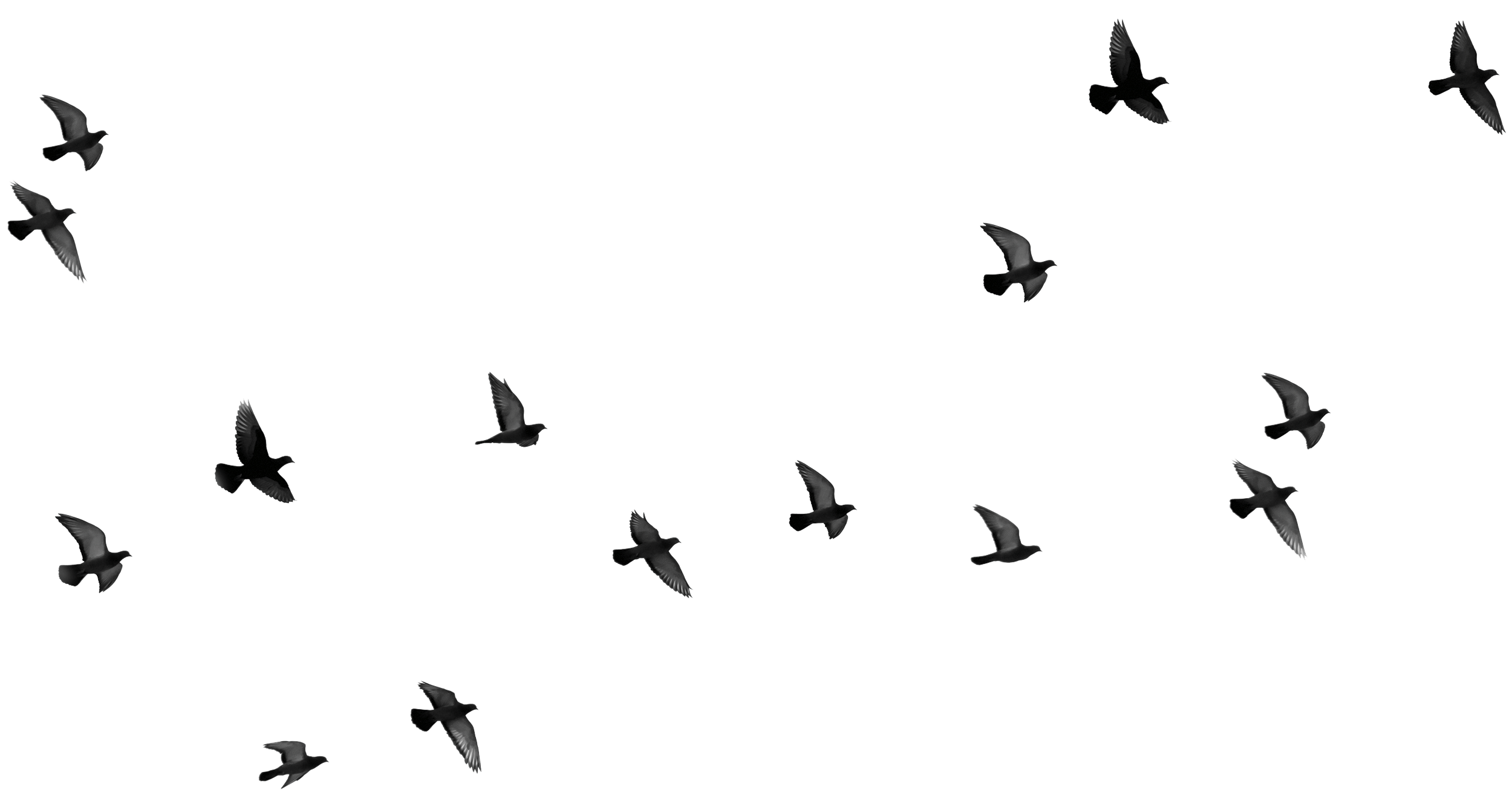 5
Il prononça la parole, et s’abattit une nuée de moustiques et de poux sur tout leur territoire.

Il parla;

et surgirent des sauterelles sans nombre qui dévorèrent les produits de leur récolte.
He spake the word,                 and there came all manner    of flies, and lice in all their quarters.  

He spake;  

and the locusts came without number and devoured the fruits of the ground.
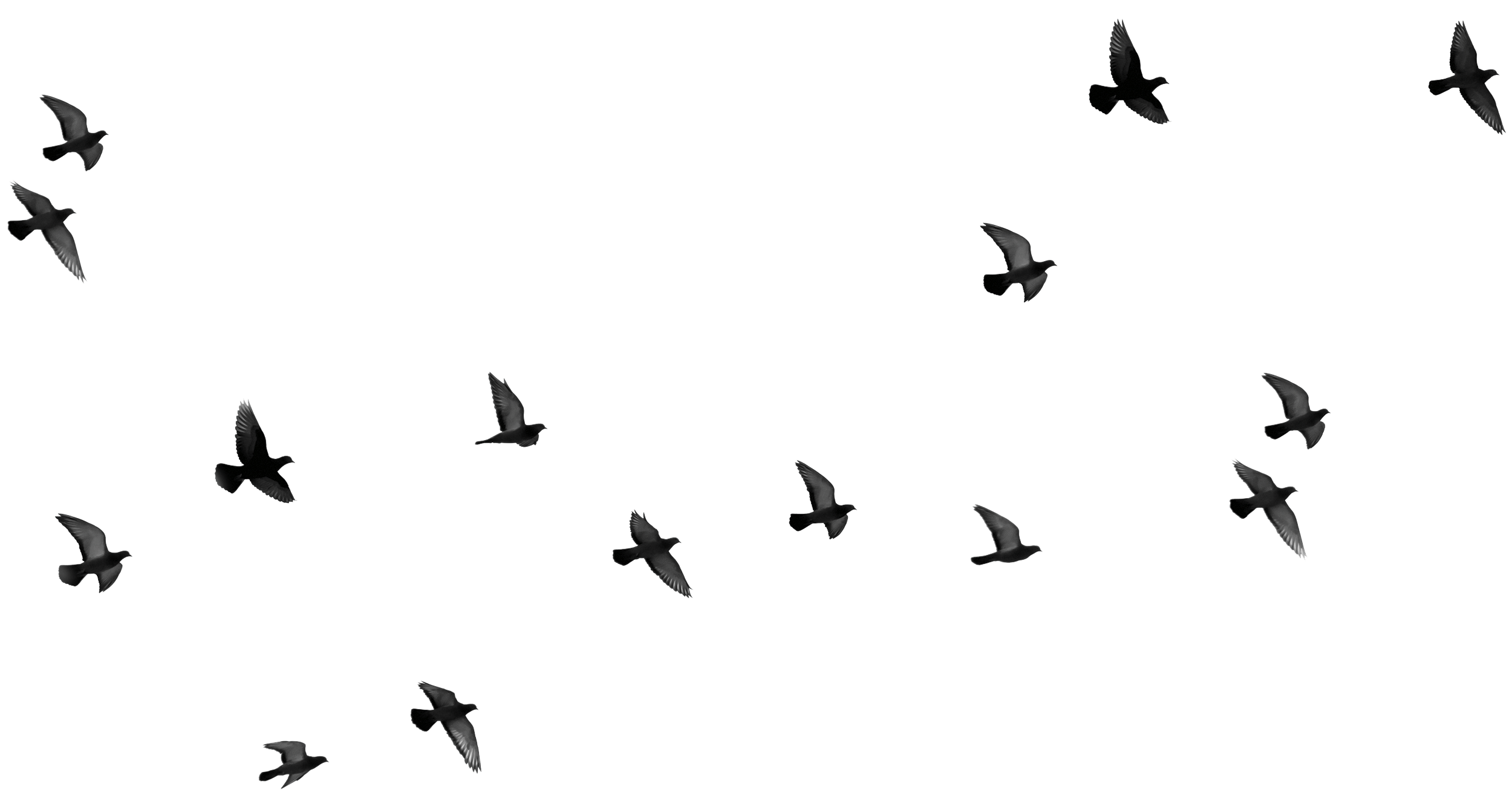 6
He gave them hailstones  for rain; 

fire, mingled with the hail, ran along upon the ground.
Il leur envoya des grêlons       au lieu de la pluie; 

du feu mêlé à la grêle     tombait sur le sol.
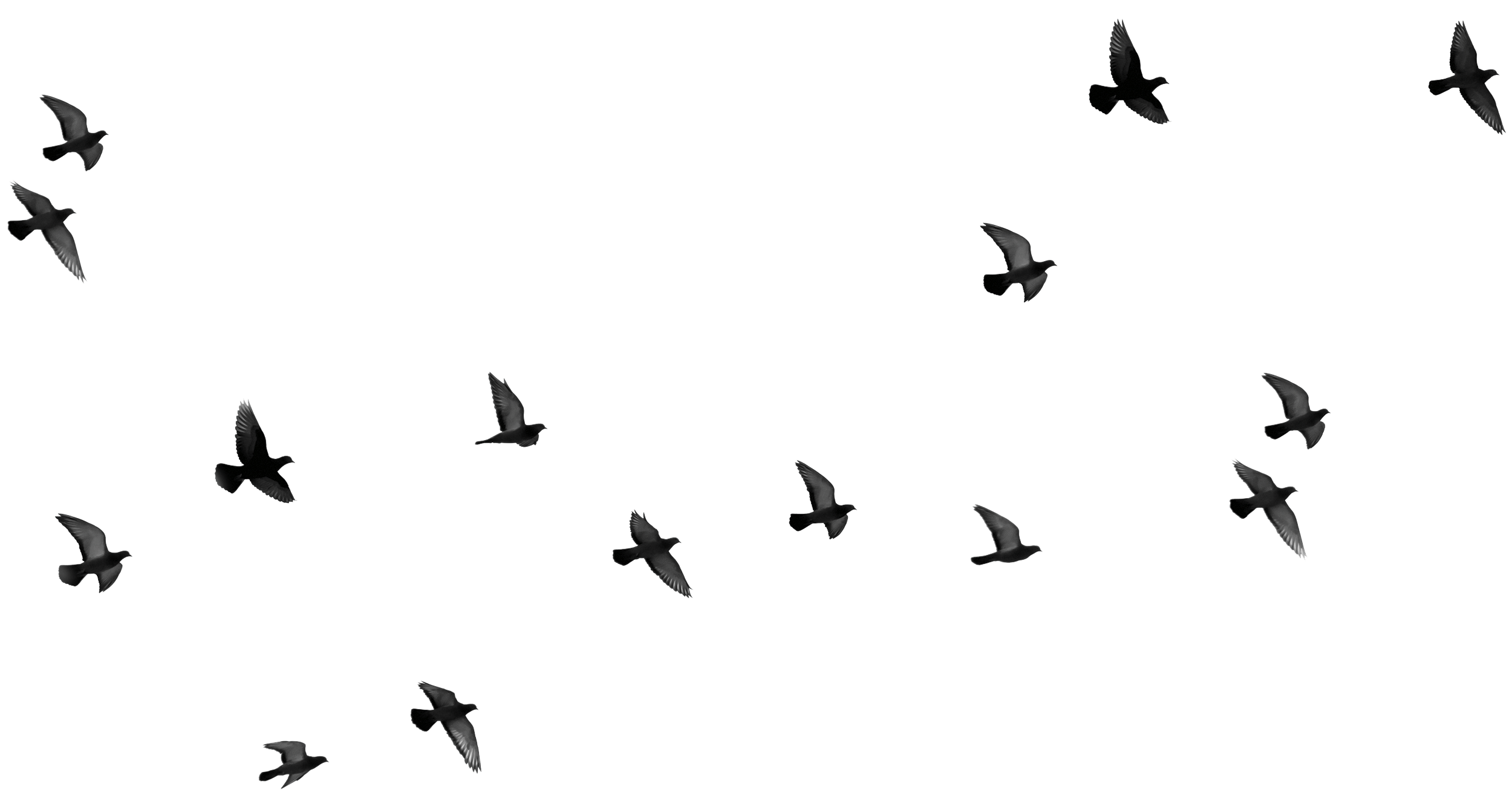 7
He sent a thick darkness over all the land, 

even darkness which  might be felt.
Il étendit d’épaisses ténèbres sur tout le pays,

une obscurité qu’on         pouvait même palper.
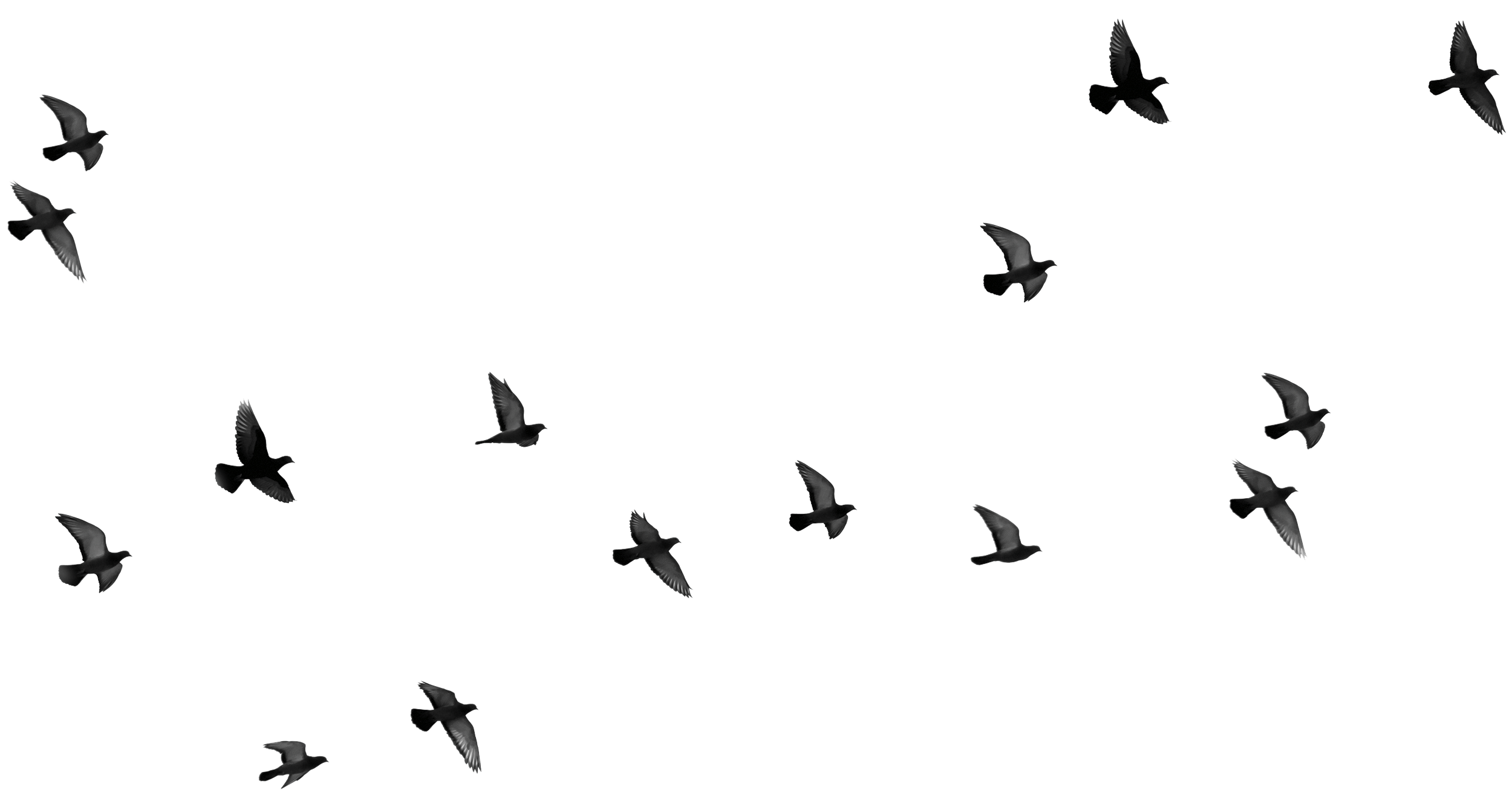 8
He smote all the first-born of Egypt, the chief of all their strength.
Il frappa tous les premiers-nés d’Égypte, l’origine de toute leur force.
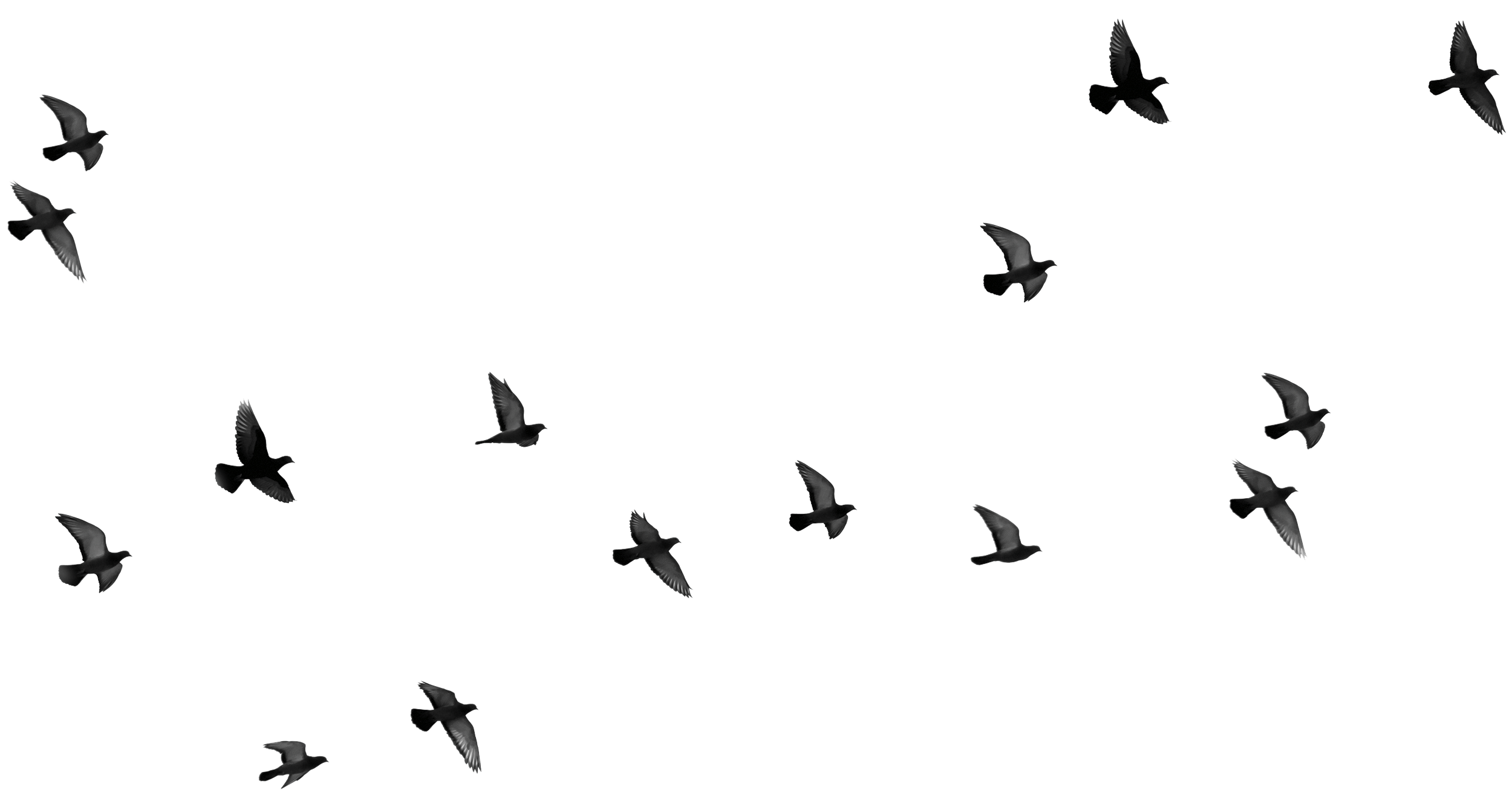 9
But as for His people, He led them forth like sheep;  

He brought them out with silver and gold;

there was not one feeble person among their tribes.
Quant à Son peuple, Il les conduisit comme des brebis;

Il les fit sortir avec de l’argent et de l’or;

il n’y eut pas une seule personne exclue parmi leurs tribus.
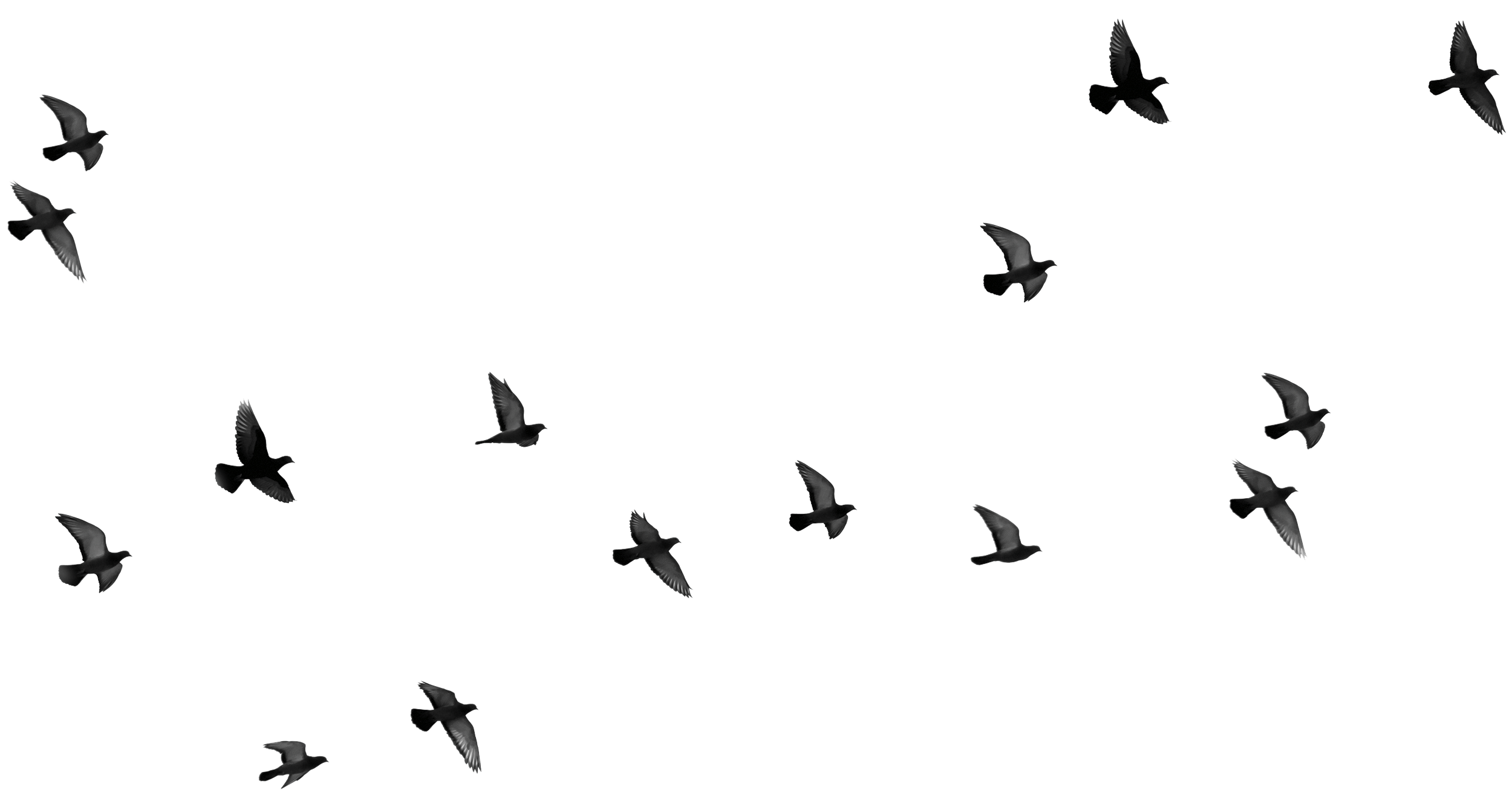 10
Egypt was glad when they departed, for the fear of them fell upon them.
L’Égypte se réjouit de   leur départ, car la terreur  s’était abattue sur elle.
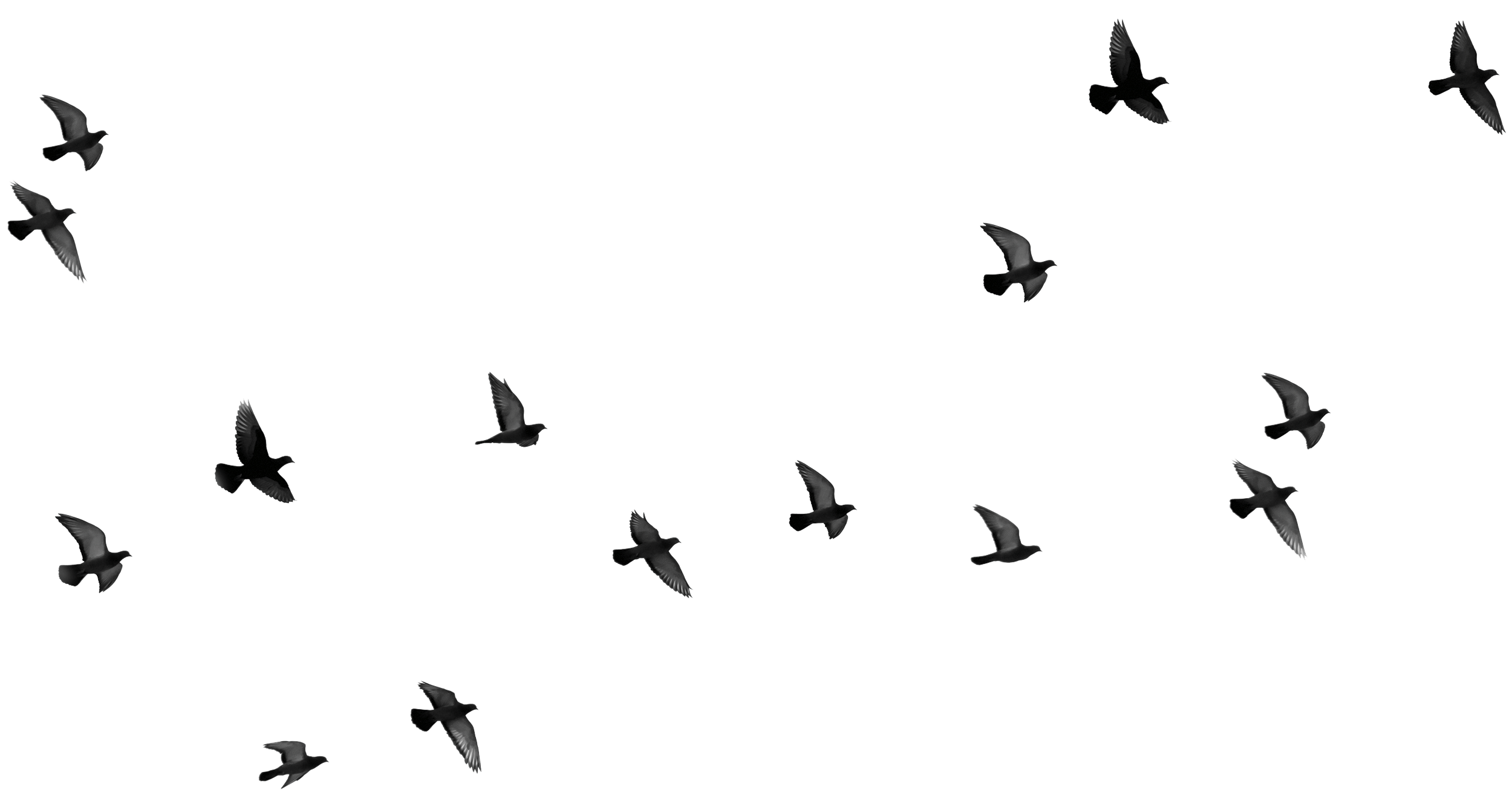 11
He rebuked the Red Sea, and it was dried up.
Il menaça la mer Rouge       et elle se dessécha.
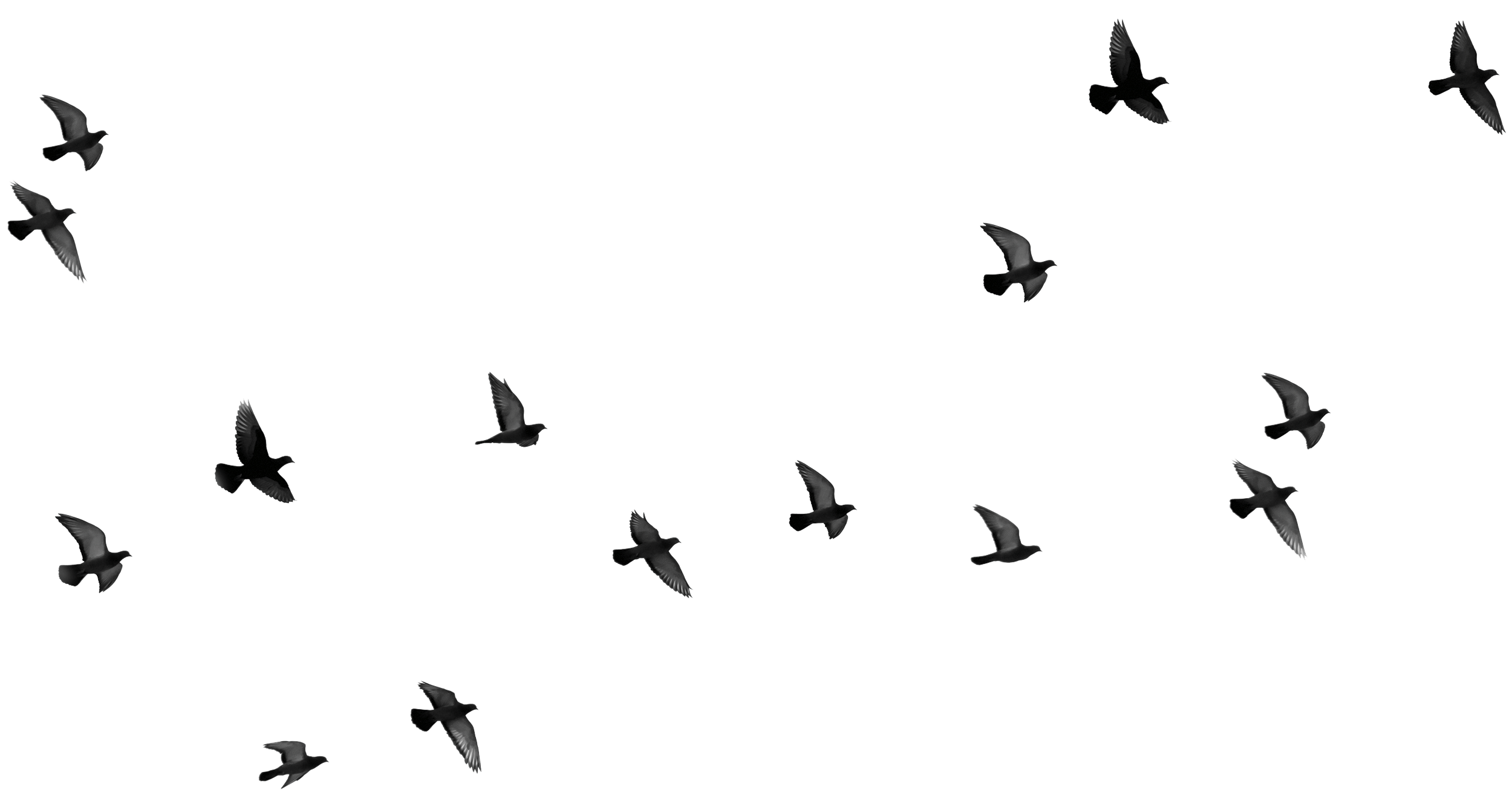 12
He led them through        the deep as through a wilderness.
Il les conduisit dans les entrailles de la mer comme à travers un désert.
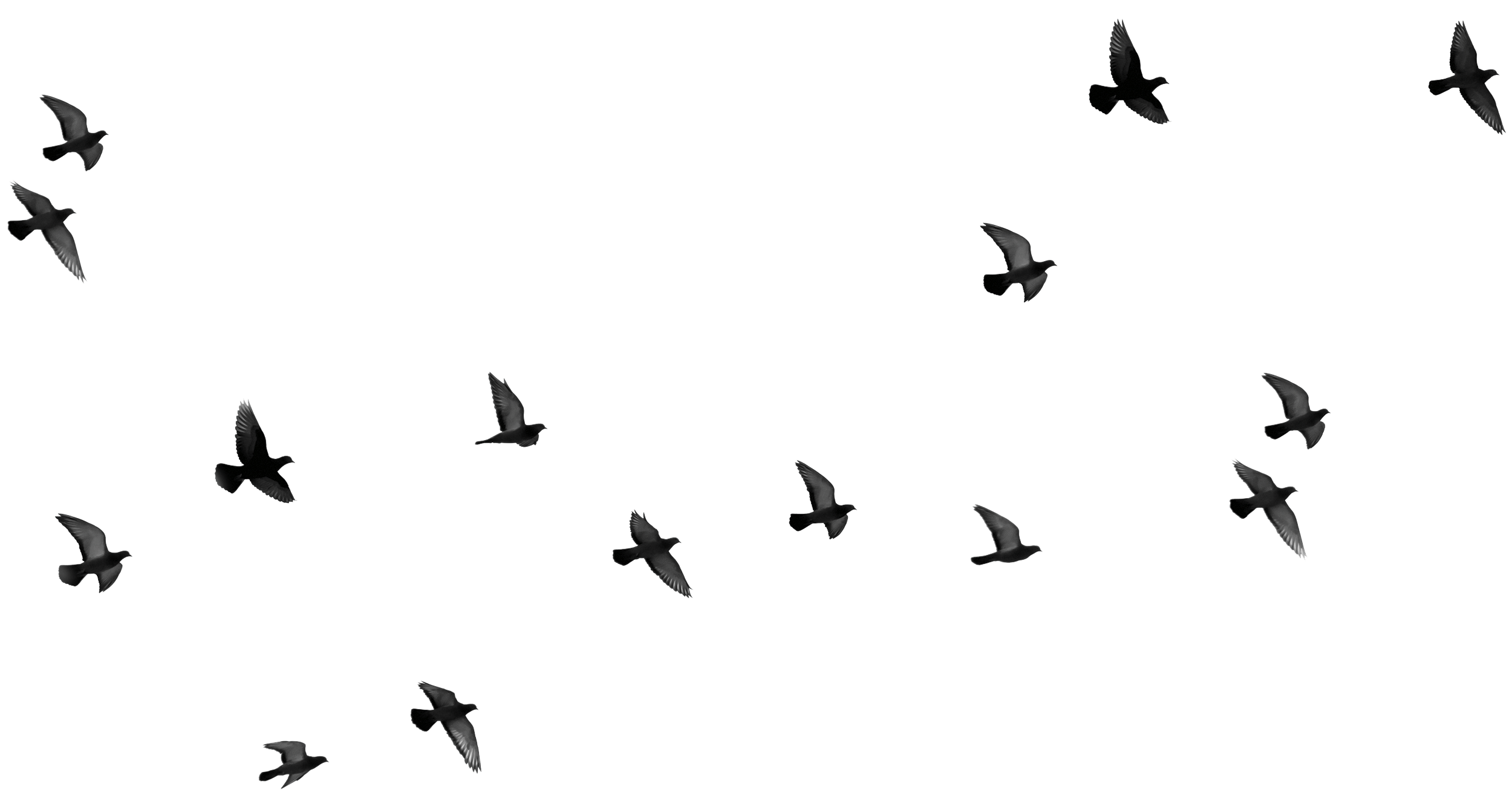 13
But the waters overwhelmed their enemies, there was not  one of them left.
Mais les eaux submergèrent leurs ennemis,  
Il n’en resta pas un.
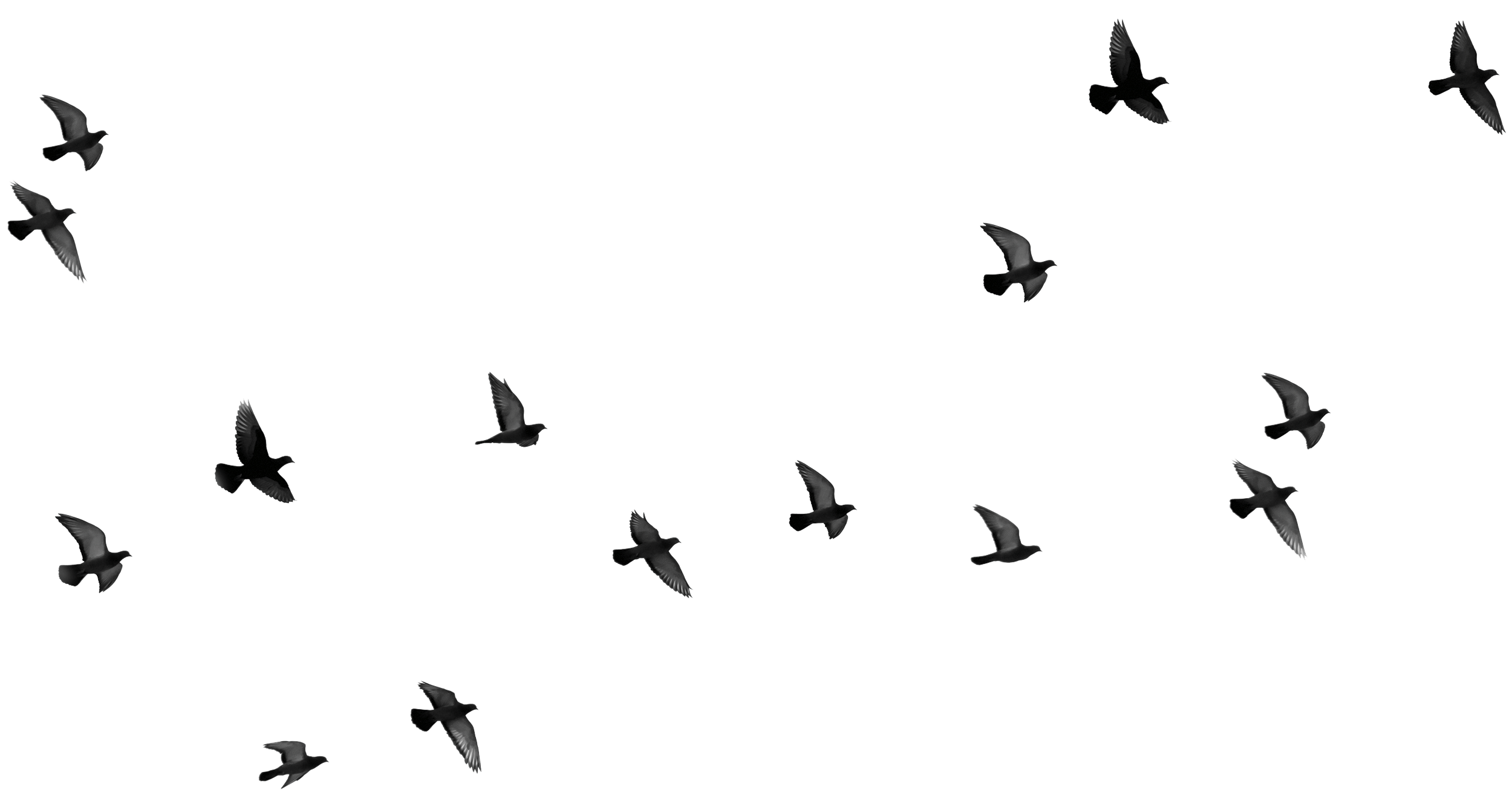 14
And Israel saw that great work that the Lord did upon the Egyptians; 

and the people feared         the Lord.
Et Israël vit la grande œuvre que le Seigneur a accompli contre les Égyptiens; 

et le peuple craignit                 le Seigneur.
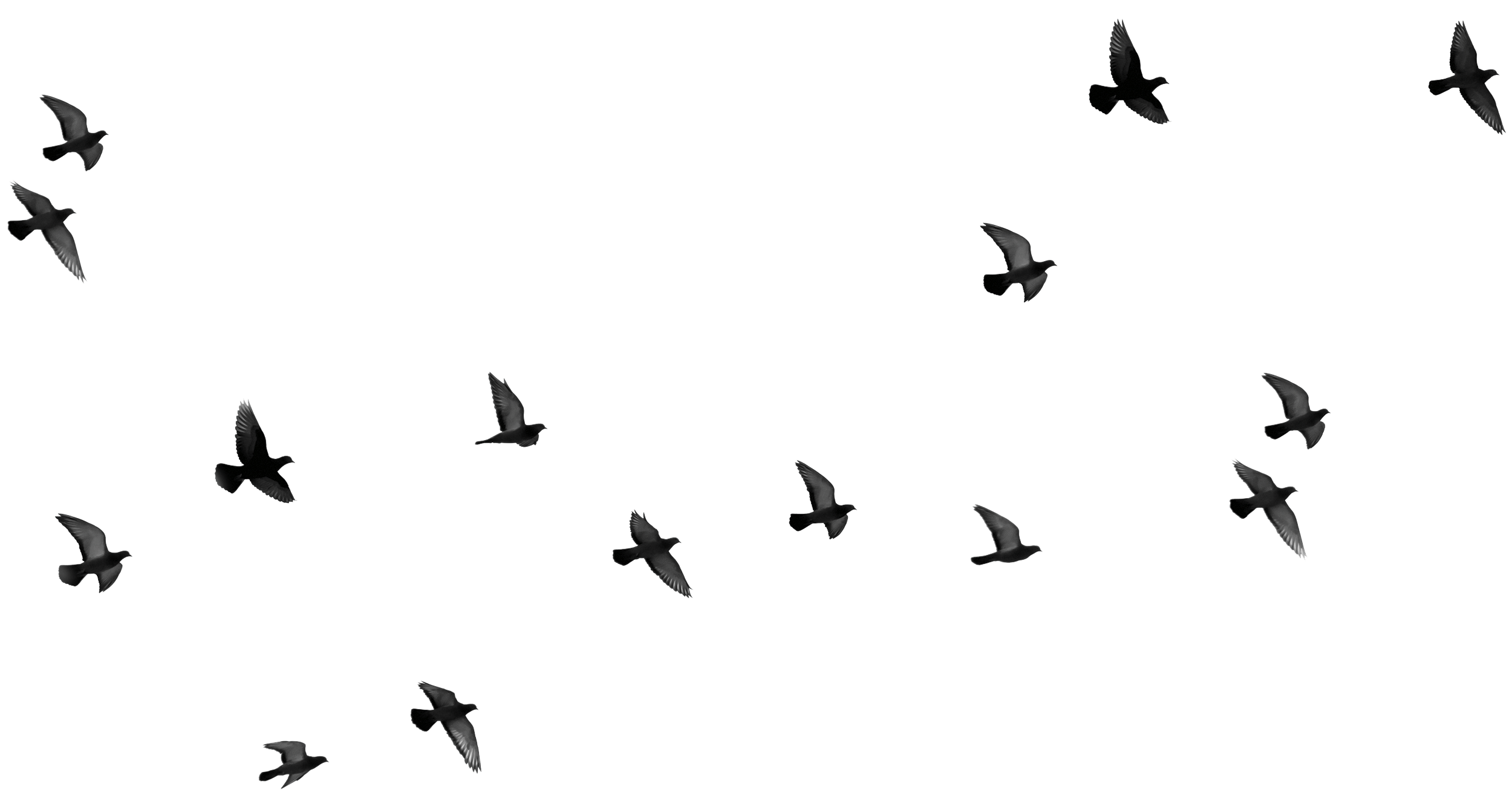 15
And believed the Lord, and His servant Moses; 

and the people feared the Lord.
Et ils ont cru le Seigneur et Son serviteur Moïse; 

et le peuple craignit le Seigneur.
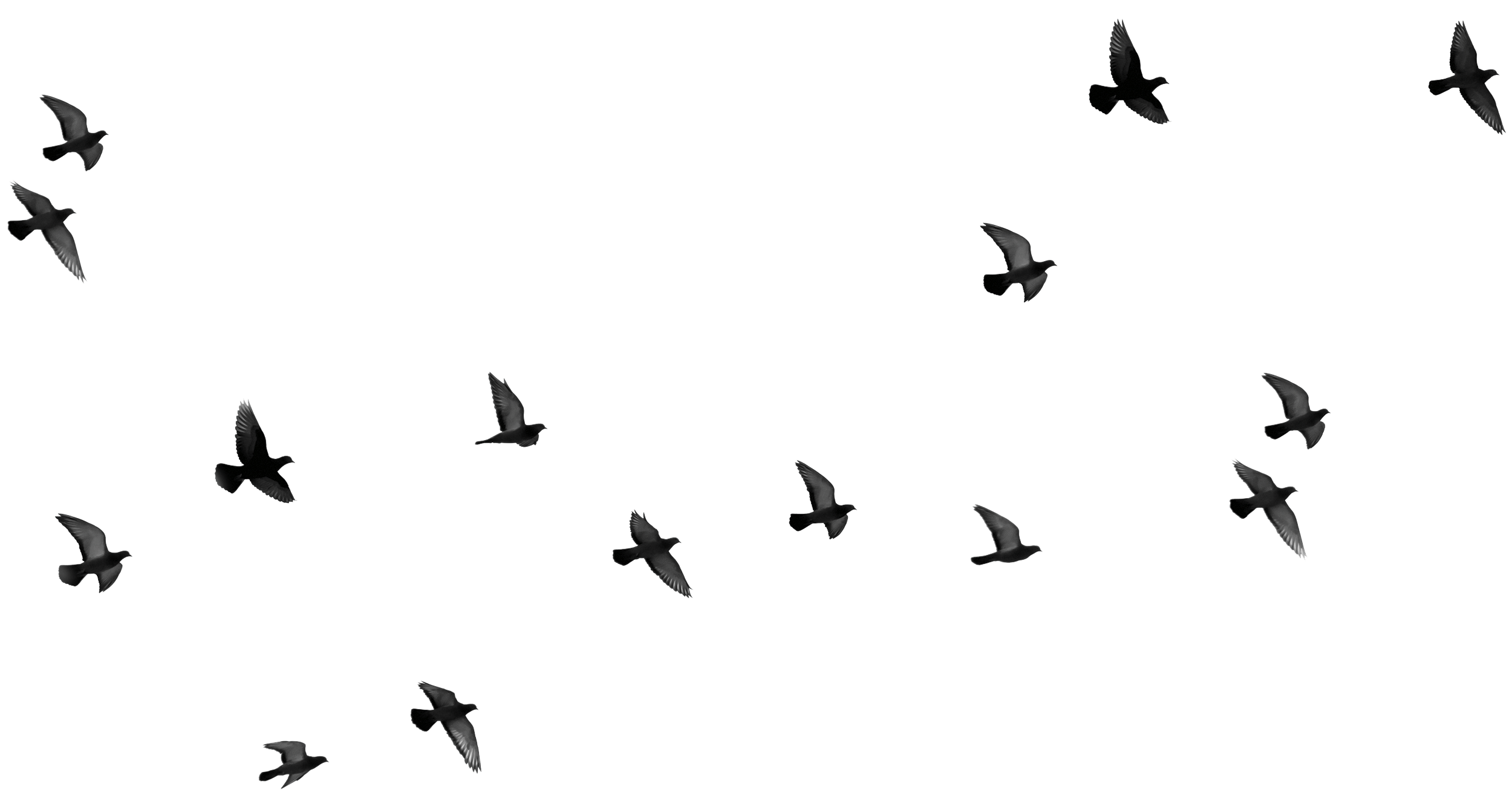 16
Entracte
Intermission
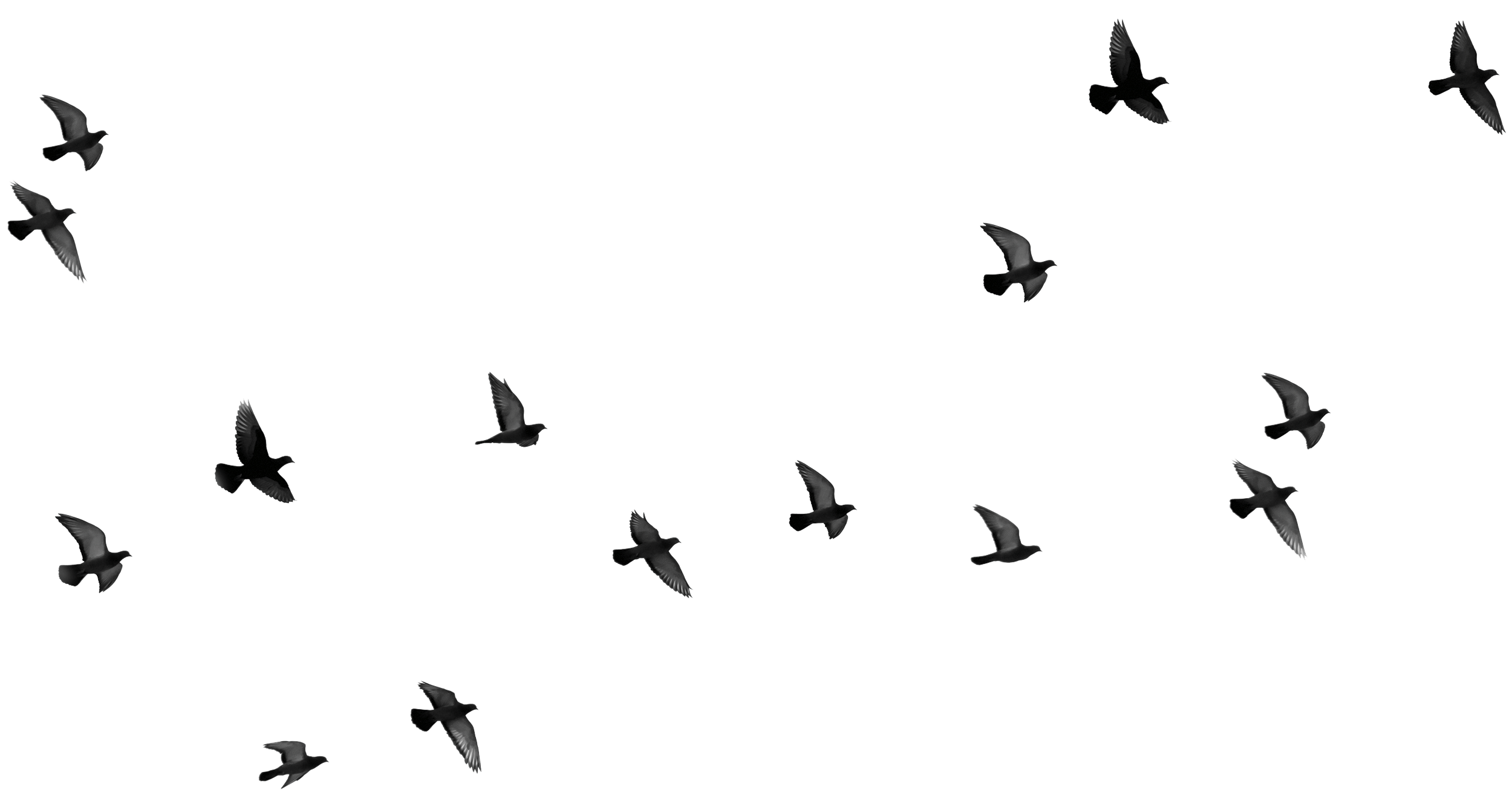 Moses and the children         of Israel sung this song          unto the Lord, 

and spake, saying :
Moïse et les enfants       d’Israël chantèrent ce cantique au Seigneur, 

Et parlèrent en disant :
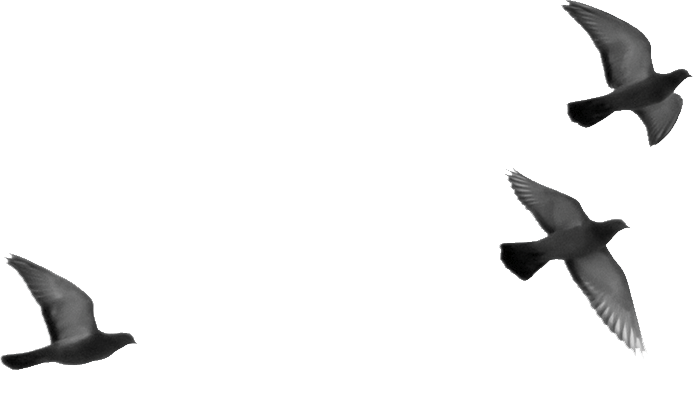 17
I will sing unto the Lord,     for He hath triumphed gloriously; 

the horse and his rider hath He thrown into the sea.
Je chanterai en l’honneur du Seigneur, car Il a triomphé glorieusement;

le cheval et son cavalier,       Il les a jetés dans la mer.
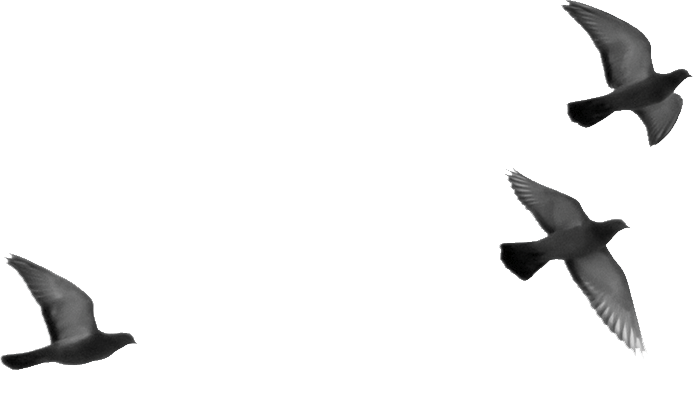 18
The Lord is my strength and my song; 

He is become my salvation.
Le Seigneur est ma force et mon cantique; 

c’est Lui qui m’a sauvé.
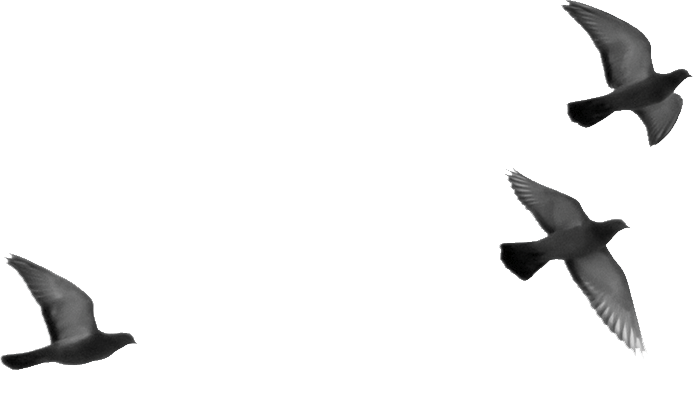 19
He is my God, and I will prepare Him a habitation,    my father’s God,
Il est mon Dieu et je Lui préparerai une demeure, le Dieu de mon père,
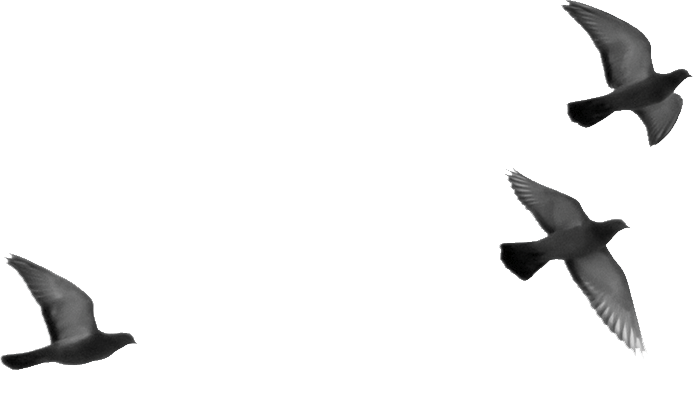 20
Et je le glorifierai.
Il est le Dieu de mon père.
And I will exalt Him. 
He is my father’s God.
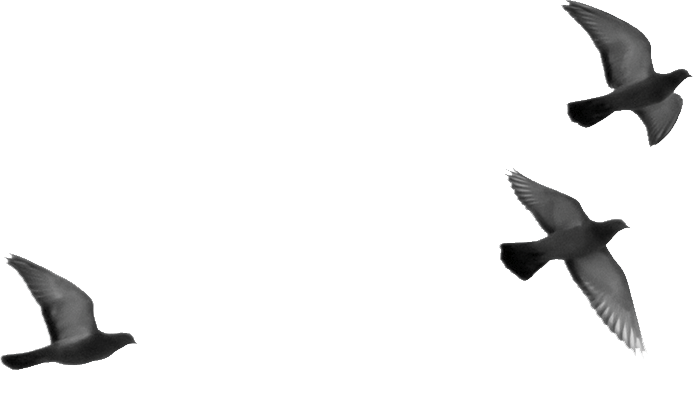 21
The Lord is a man of war. Lord is His name. 

Pharaoh’s chariots and his host hath He cast into the sea; 

his chosen captains also are drowned in the Red Sea.
Le Seigneur est un guerrier. Seigneur est Son nom. 

Il a jeté à la mer les chars de Pharaon et son armée;



l’élite de ses officiers a     aussi été engloutie dans la          mer Rouge.
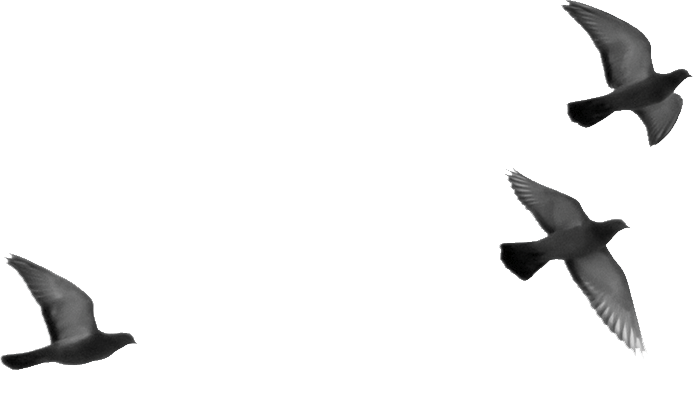 22
The depths have covered them, 

they sank into the bottom  as a stone.
Les profondeurs les ont recouverts, 

ils coulèrent au fond comme une pierre.
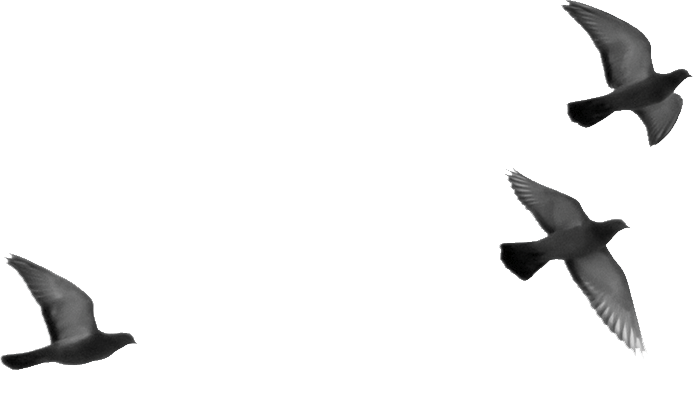 23
Thy right hand, O Lord, is become glorious in power;

Thy right hand, O Lord, hath dashed in pieces the enemy.
Ta main droite, ô Seigneur,  est magnifique en puissance; 

Ta main droite, ô Seigneur,      a mis l’ennemi en pièces.
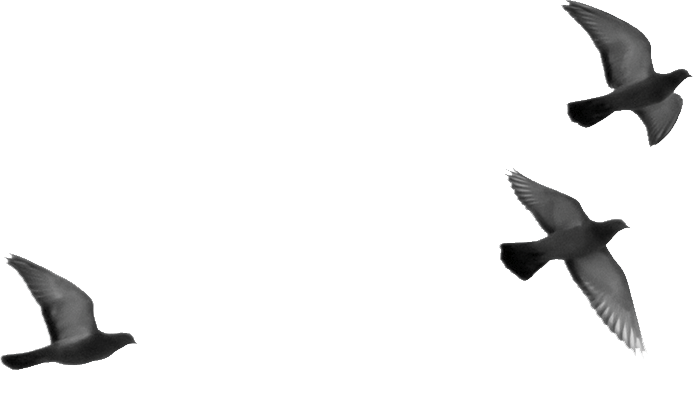 24
And in the greatness of Thine excellency, 

Thou hast overthrown them that rose up against Thee.
Et dans l’infinité de Ta majesté, 

Tu renverses tes adversaires.
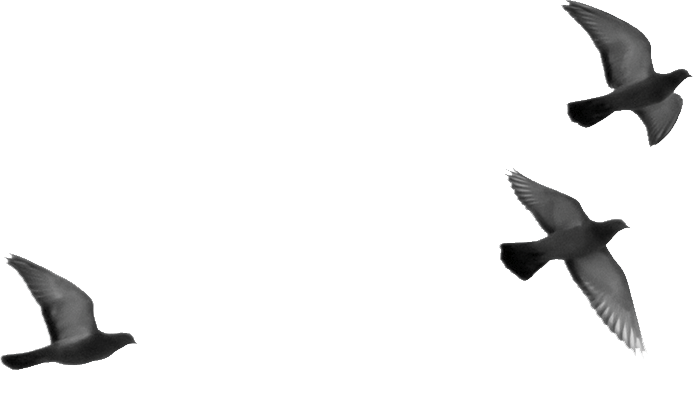 25
Thou sentest forth Thy wrath,

which consumed them as stubble.
Tu déchaînes Ta colère; 



elle les consume comme du chaume.
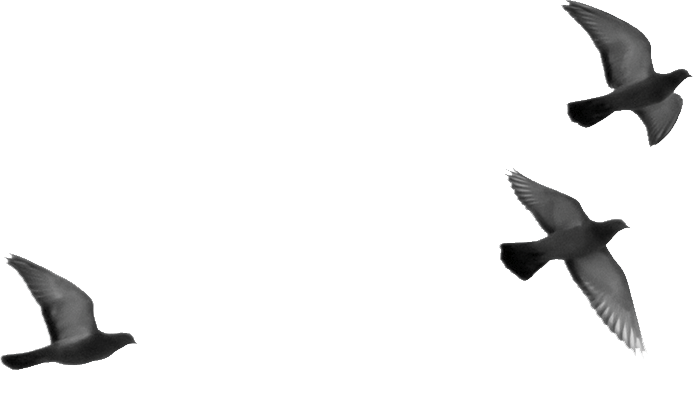 26
And with the blast of            Thy nostrils, 

the waters were gathered together, 

the floods stood upright         as a heap, 

and the depths were congealed in the heart of    the sea.
Et au souffle de                Tes narines,

les eaux se sont rassemblées,

les flots se dressèrent   comme un monceau, 

et les profondeurs se sont figées au cœur de la mer.
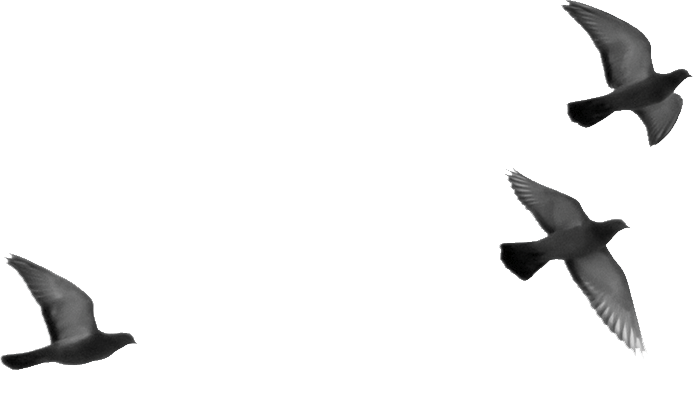 27
The enemy said, I will pursue, I will overtake,         I will divide the spoil; 

my lust shall be satisfied upon them; 

I will draw my sword,            my hand shall destroy them.
L’ennemi dit, je poursuivrai, j’atteindrai, je partagerai        le butin; 

ma convoitise sera assouvie   à leurs dépends; 

je tirerai mon épée,              ma main les détruira.
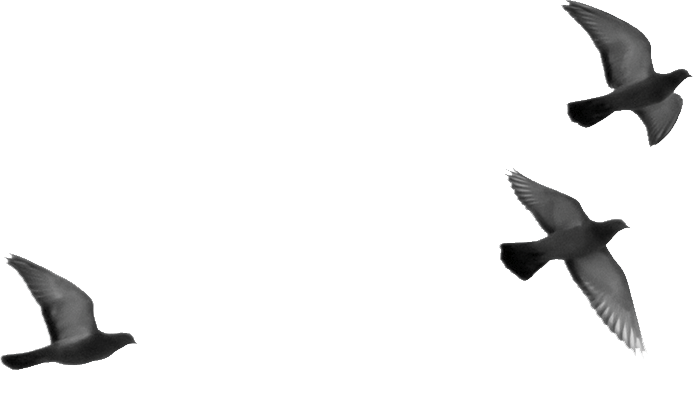 28
Thou didst blow with       the wind, the sea     covered them;

they sank as lead in the mighty waters.
Tu as soufflé avec le vent,         la mer les a couverts;
 


ils ont coulé comme du plomb dans les eaux majestueuses.
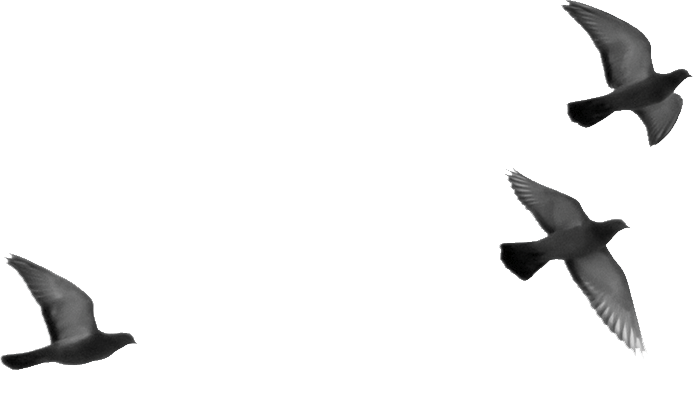 29
Who is like unto Thee,             O Lord, among the gods? 

Who is like Thee,           glorious in holiness,       fearful in praises,             doing wonders? 

Thou stretchedst out       Thy right hand.
Qui est comme Toi,         parmi les dieux, ô Seigneur? 

Qui est comme Toi,       glorieux en sainteté, redoutable en ses exploits, artisan de prodiges? 

Tu as étendu                            Ta main droite.
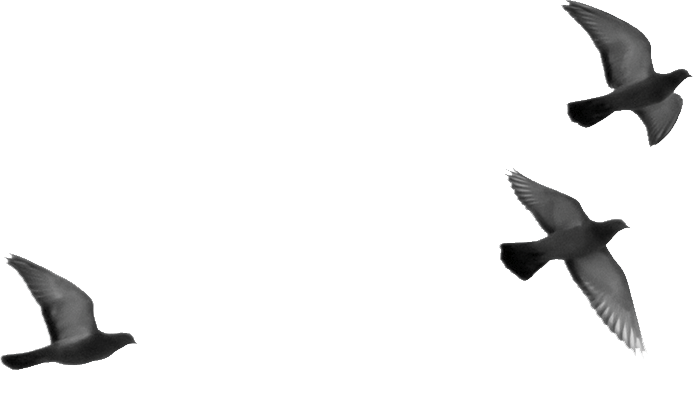 30
Et la terre les engloutit.
The earth swallowed them.
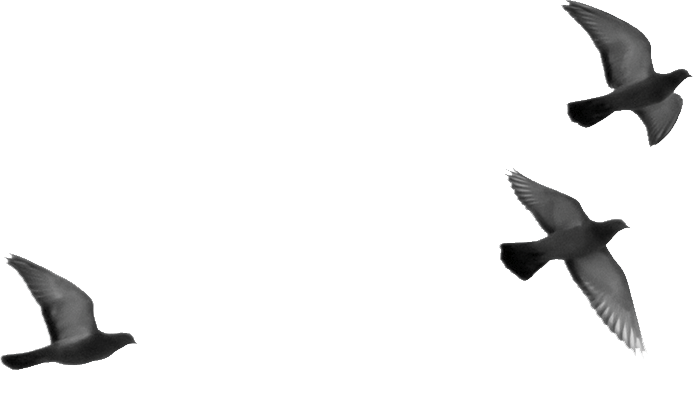 31
Dans Ta miséricorde,               Tu as conduit Ton peuple     que Tu as racheté. 

Par Ta force, Tu les as guidés vers Ta sainte demeure.
Thou in Thy mercy hast led forth Thy people which Thou hast redeemed.

Thou hast guided them in Thy strength unto Thy holy habitation.
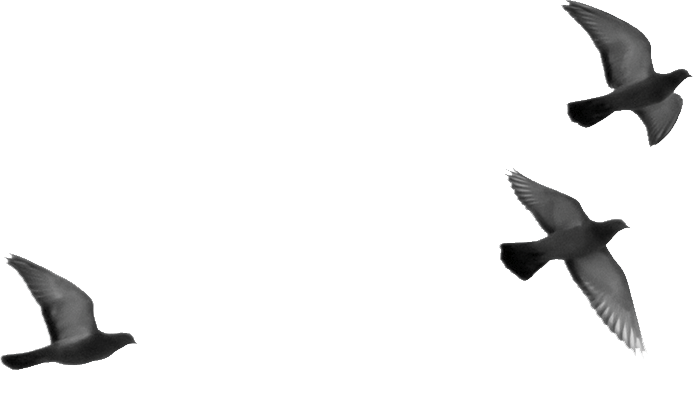 32
Les peuples entendront           et ils trembleront; l’angoisse les saisira. 

Tous les habitants de Canaan se disperseront par la grandeur de Ton bras. 

Ils deviendront inertes comme une pierre jusqu’à ce que Ton peuple ait passé, ô Seigneur, ce peuple que Tu as racheté.
The people shall hear,               be afraid, afraid; sorrow shall take hold on them. 

All the inhabitants of  Canaan shall melt away by the greatness of Thy arm. 

They shall be as still as a stone till Thy people pass over, O Lord, which Thou hast purchased.
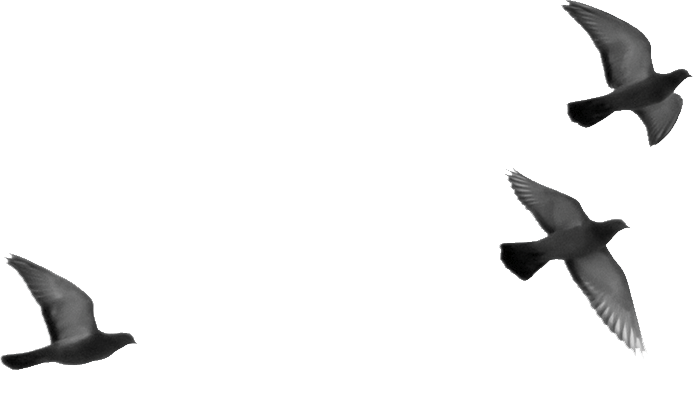 33
Thou shalt bring them in, and plant them in the mountain of Thine inheritance,

in the place, O Lord, which Thou hast made for Thee to dwell in, 
 
in the Sanctuary, O Lord, which Thy hands have established.
Tu les amèneras et les installeras dans la montagne de Ton héritage, 



dans le lieu, ô Seigneur, dont Tu as fait ta demeure, 



au Sanctuaire, ô Seigneur, que Tes mains ont fondé.
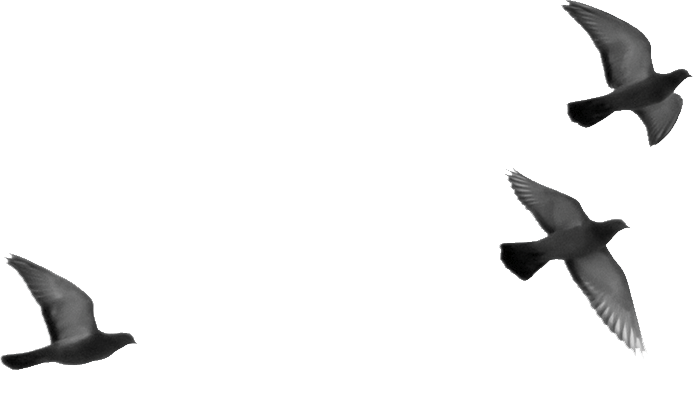 34
The Lord shall reign for ever and ever.
Le Seigneur régnera pour toujours et à jamais.
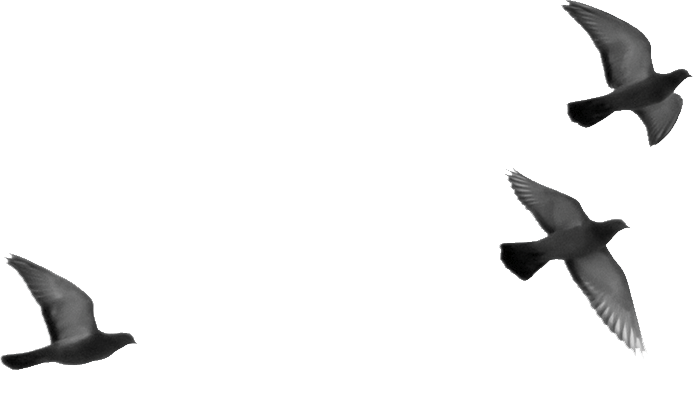 35
Car lorsque les chevaux du Pharaon, avec ses chars et ses cavaliers sont entrés dans la mer, 

le Seigneur a ramené sur eux les eaux de la mer, 


alors que les enfants d’Israël ont marché à pied sec en  pleine mer.
For the horse of Pharaoh went in with his chariots and with his horsemen into the sea, 

and the Lord brought again the waters of the sea upon them,

but the children of Israel went on dry land in the midst of the sea.
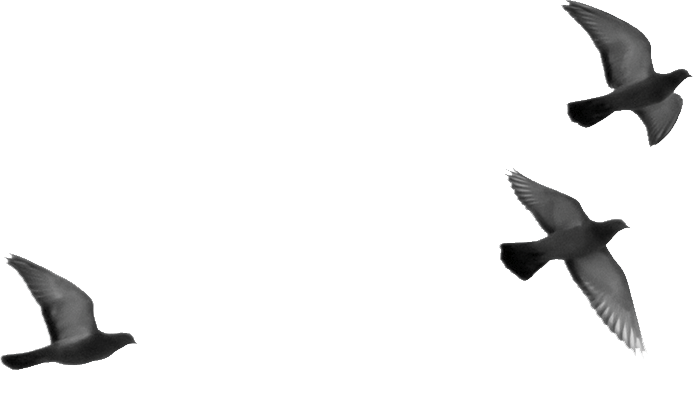 36
Le Seigneur régnera pour toujours et à jamais.
The Lord shall reign for ever and ever.
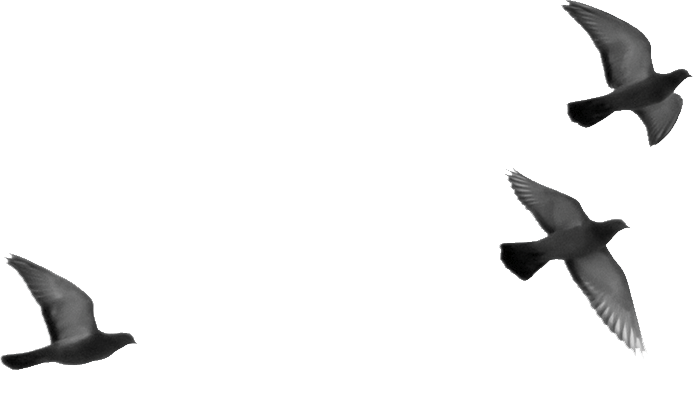 37
And Miriam the prophetess, the sister of Aaron,            took a timbrel in her hand; 

and all the women went out after her with timbrels       and with dances. 

And Miriam answered  them :
Et Myriam, la prophétesse, sœur d’Aaron, prit un tambourin, 

et toutes les femmes la suivirent avec des tambourins et en dansant. 

Et Myriam leur répondit :
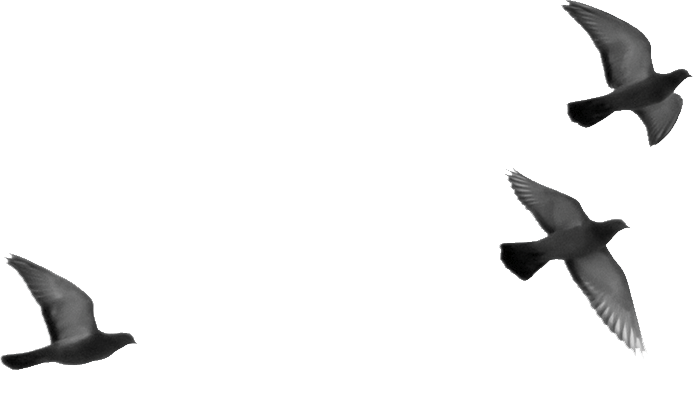 38
Sing ye to the Lord, for He hath triumphed gloriously.

The Lord shall reign for ever and ever, 

the horse and his rider hath He thrown into the sea.
Chantez au Seigneur,             car Il a triomphé avec gloire. 

Le Seigneur régnera pour toujours et à jamais, 

le cheval et son cavalier,          Il les a jetés dans la mer.
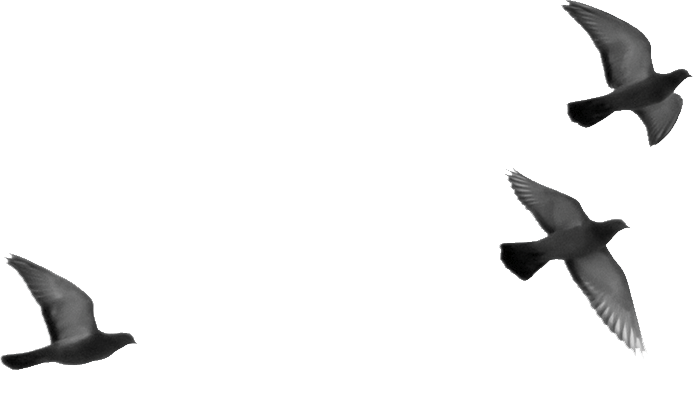 39